College Info Night
						ACT and SAT
Tom Laegeler
College & Career Counselor
Bishop Moore Catholic High School
ACT & SAT -- What You Need To Know
ACT = American College Testing

SAT = Scholastic Aptitude Test

Entrance exams

PSAT/NMSQT = Preliminary SAT/ National Merit Scholarship Qualifying Test
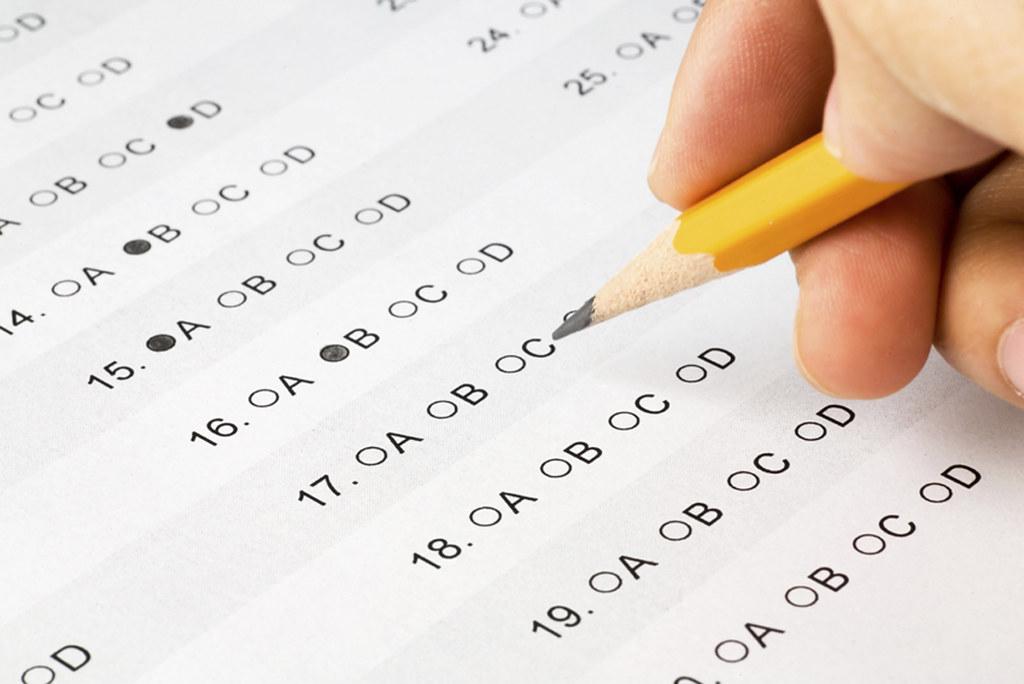 [Speaker Notes: TWO STANDARDIZED TESTS USE TO TRACK COLLEGE PREPAREDNESS]
ACT & SAT- Their Similarities
They both . . .
cost money (ACT, $63; SAT, $60)
have math sections that focus on algebra
take a few hours to complete and time to prepare
have no penalty for guessing
are accepted by colleges and universities
[Speaker Notes: Better to take chance and guess than to leave an answer blank]
ACT & SAT- Their Differences
ACT is 2.5  hours long
sections on  English, Math, Reading & Science
calculator allowed on Math
scoring:  1 - 36
SAT  is 3 hours long
Qualification for National Merit Scholarships (PSAT)
sections on Reading, Writing and Language, Math with calculator & Math without calculator
scoring:  400 - 1600
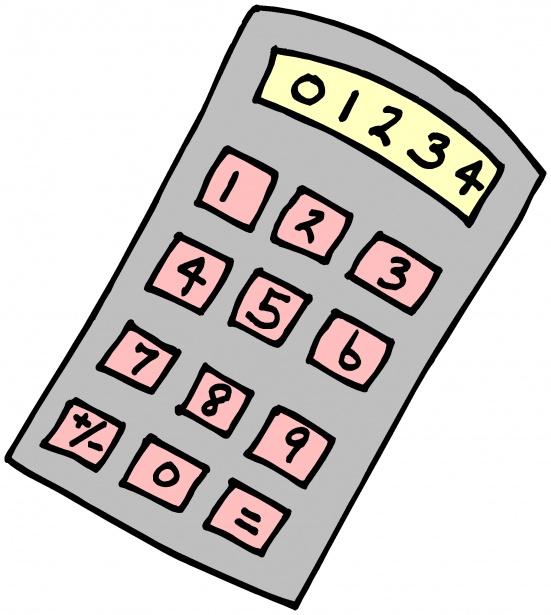 Parts of a puzzle
Several pieces
along w/ GPA, Resume, Essays, Recs.

Optional (Is it really?)
in Florida?  needed for scholarships ?

Common Criticisms
1 measure in time..
biased toward certain groups, anxiety inducing
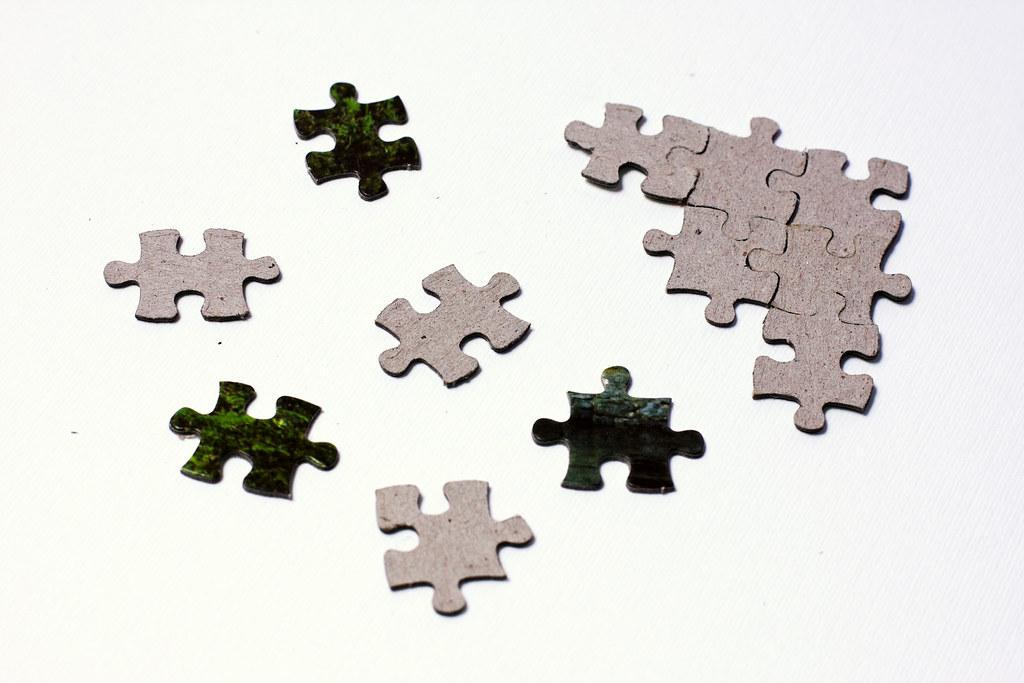 [Speaker Notes: Puzzle is metaphor for college application process: One test, on one morning, with a bit of anxiousness.  Did he sleep well? Did she know her surroundings?  Did she prepare well?]
Test Optional? For Who? What?
More and more colleges are going test optional. This is a fluid situation (can change from year to year).

All Florida SUS State University System schools require a test. 

Two area schools: Stetson University and Rollins College do not.

For other test optional schools: https://fairtest.org/school/    

Florida Bright Futures Scholarships: FAS and FMS DO Require a Test Score.
Testing plan
Pre ACT 9th/10th, Pre SAT 9th/10th/11th

Which does your student prefer (pacing and content)?

Which was higher score?  Superscore?

(Concordance Table; Conversion Table)
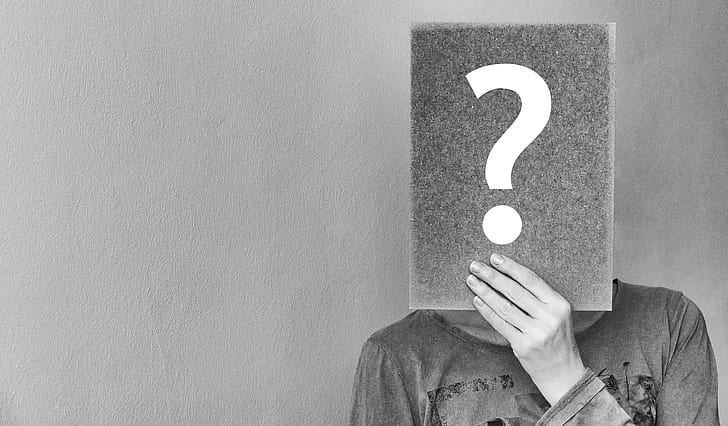 [Speaker Notes: pacing:   more time per question on SAT math;   but SAT score is 50% math.
not much improvement after third attempt]
Testing Plan
Prep before taking a second time (or 1st time)
	
Take a third time if close to goal
	e.g.,  FL Bright Future:  29/1340; 25/1210

The average scores (2019): 20.8 out of 36; 
1059 out of 1600
[Speaker Notes: 2 to 3 weeks scores are available]
Test Prep
Books / courses (Princeton Review, Kaplan, Magoosh)

ACT Academy -  act.org
Khan Academy - collegeboard.org

Ray Dass

Local tutors

“Practice makes perfect”
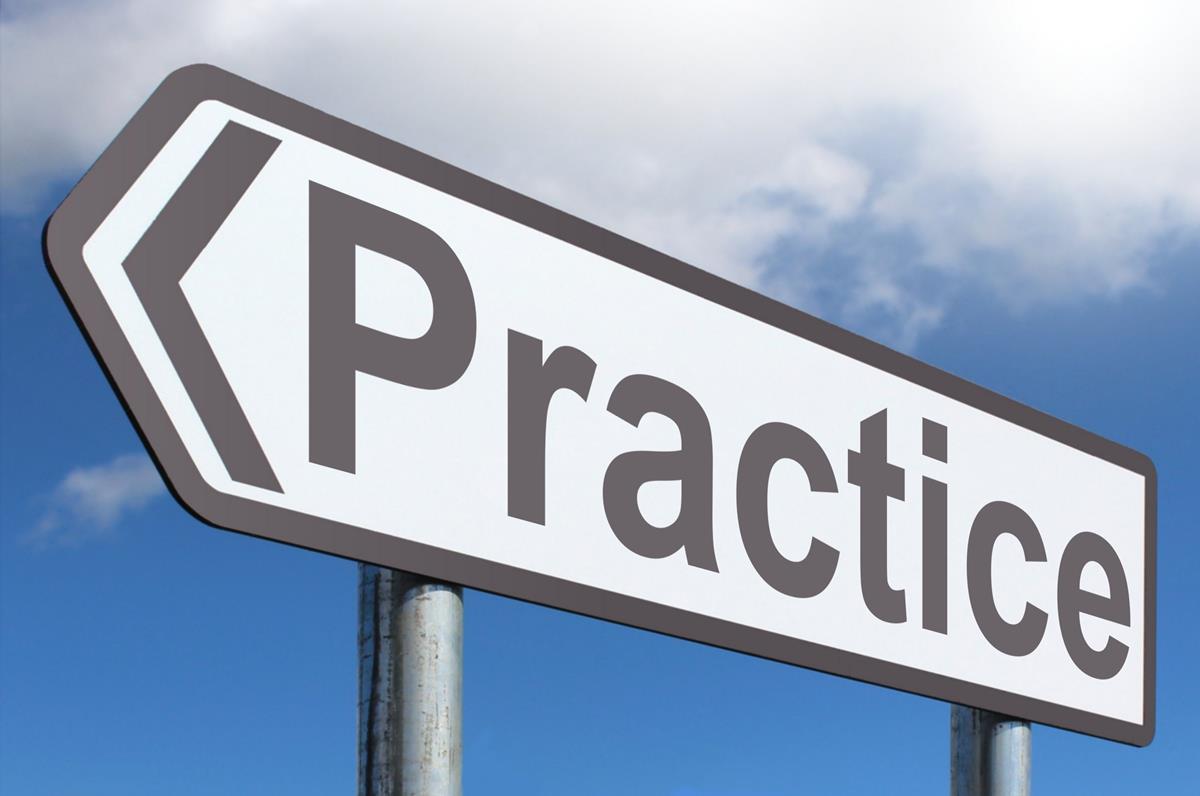 Accommodations
Offered by both College Board (SAT) and ACT

Register 6-8 weeks before desired test date deadline

Vary by student -- diagnosis, need, use at school

For questions or applications encourage student to see Mrs. Tompkins or Mrs. Harkness
Test dates
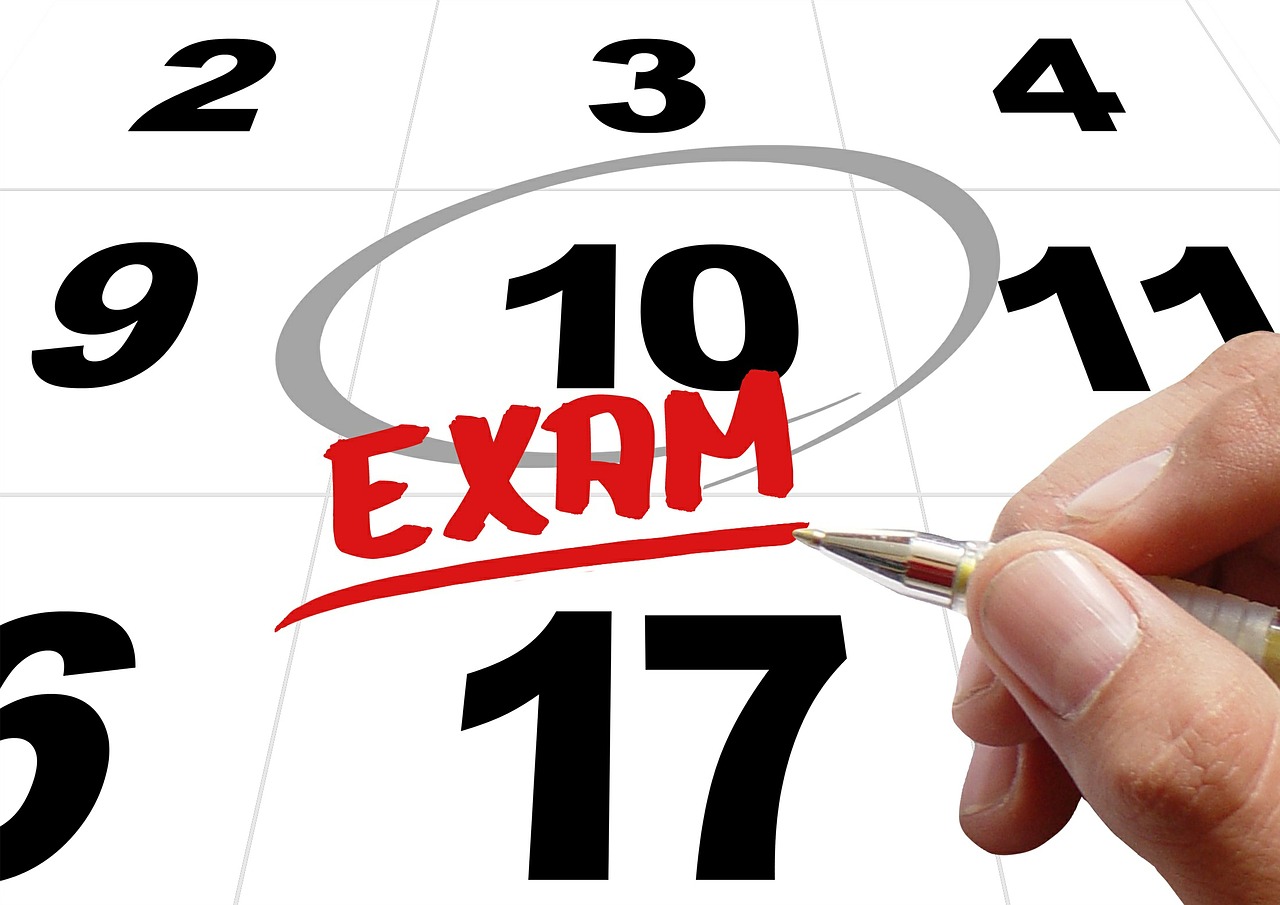 ACT Test Dates:	 Spring/Summer 2023

Test Date	Registration Deadline 		Late Regist. Deadline 
			$63						$36 late fee

March 9		All juniors are registered

April 15		March 10				March 24

June 10		May 5					May 19

July 15		June 16					June 23
[Speaker Notes: June test date is the last test date for seniors for Bright Futures.]
Test dates
SAT Test Dates:	 Spring/Summer 2023

Test Date	Registration Deadline 		Late Regist. Deadline 
			$60	test fee				$30 late fee

March 11	Feb. 10					Feb. 28

*May 6		April 7					April 25

June 3		May 4					May 23

*test is offered at Bishop Moore Catholic High School
[Speaker Notes: A Fall and Spring SAT is offered at BMCHS …Dates to be announced each year.]
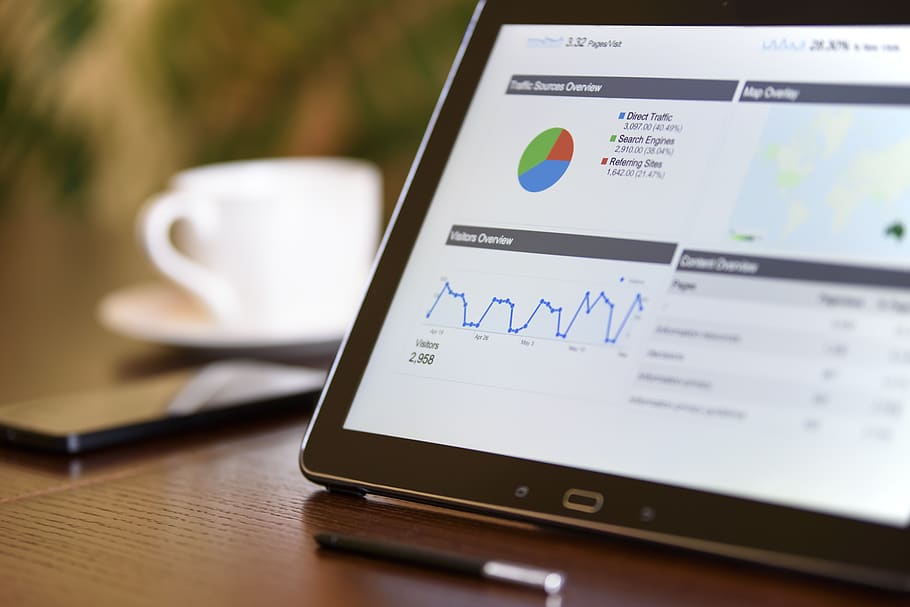 But wait, there’s more . . .
the SAT is going digital!
Available on laptop or tablet in 2024 
PSAT will be digital in Fall of 2023
[Speaker Notes: Will be available digitally in 2024 for domestic students ( 2023 for international students).   laptop or tablet using digital exam app that you download]
Digital SAT: What Is Staying the Same
Still scored on 1600 scale

Still taken in schools/ test centers with proctors present (vs at home)

Still supports all students including those needing accommodations
Digital SAT: What Is Changing?
Take the SAT on a laptop or tablet

Shorter test (about 2 hours)

Shorter reading passages instead of a few long texts

Can use calculator on the entire math section
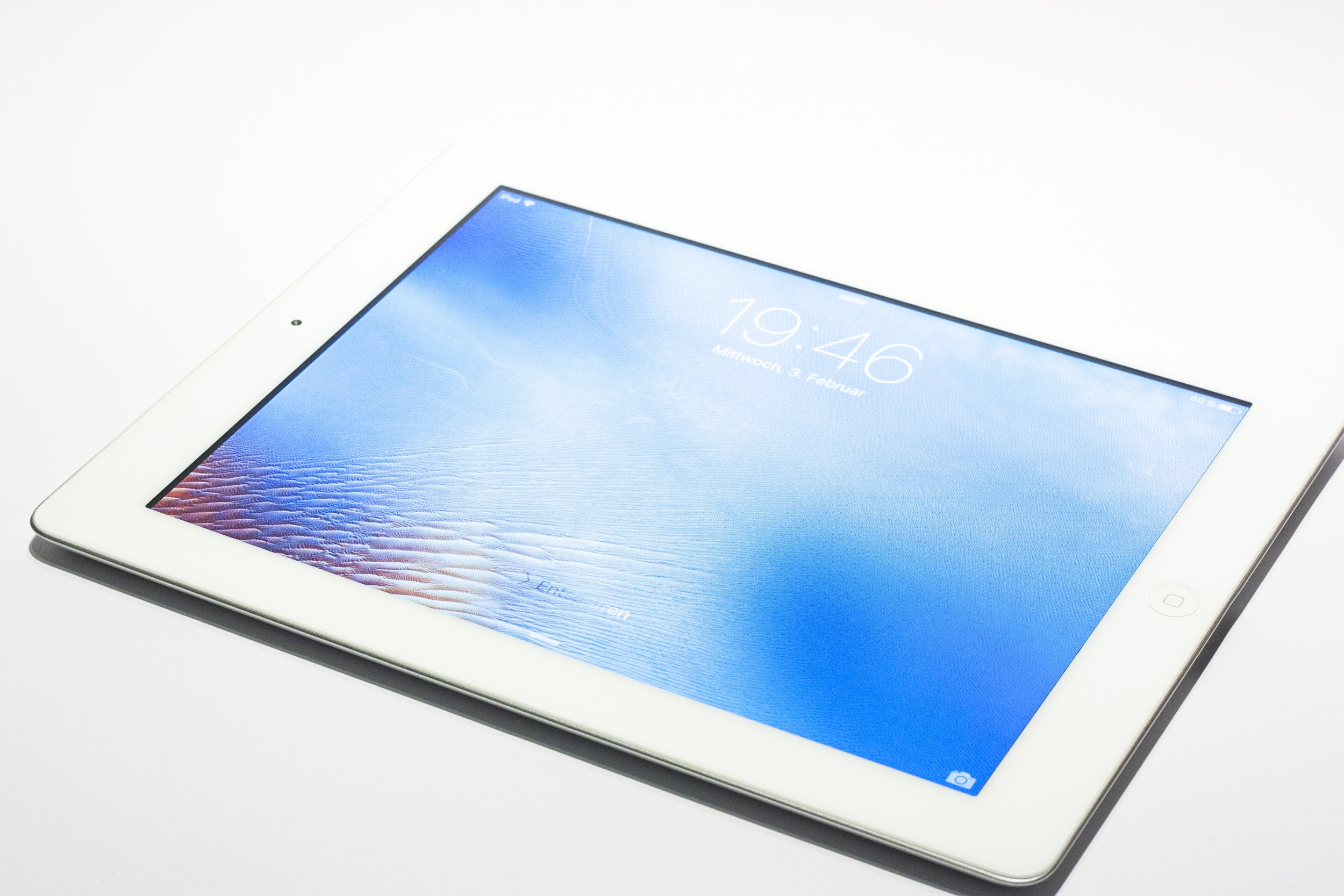 More Specific Generalized Overview of Digital SAT
Will Operate via an App called “Bluebook” downloadable to laptops or tablets, managed devices (not phones)

Students will receive their test admission ticket through Bluebook

Bluebook is equipped to handle Wifi outages to let testing continue

Student’s device must be be able to be connected to Wifi

Device must hold a charge for 3 hours 

Practice tests are available on the “Bluebook App”
For Additional Questions related to Digital SAT
For Students and Parents:
sFor Students and Parents:
For Students and Parents:
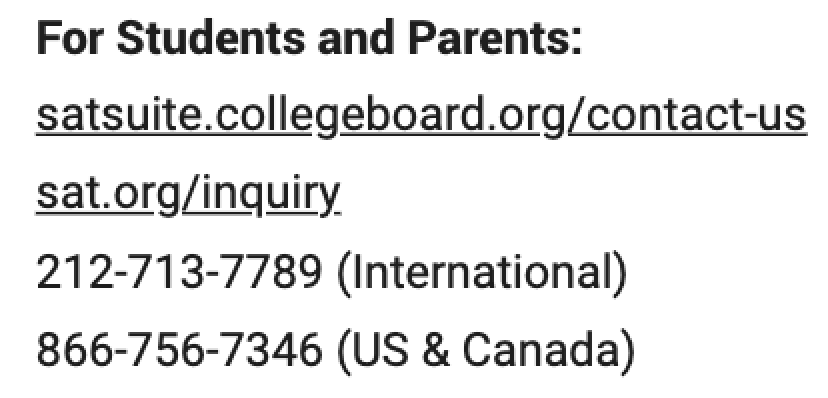 ACT Contact Information
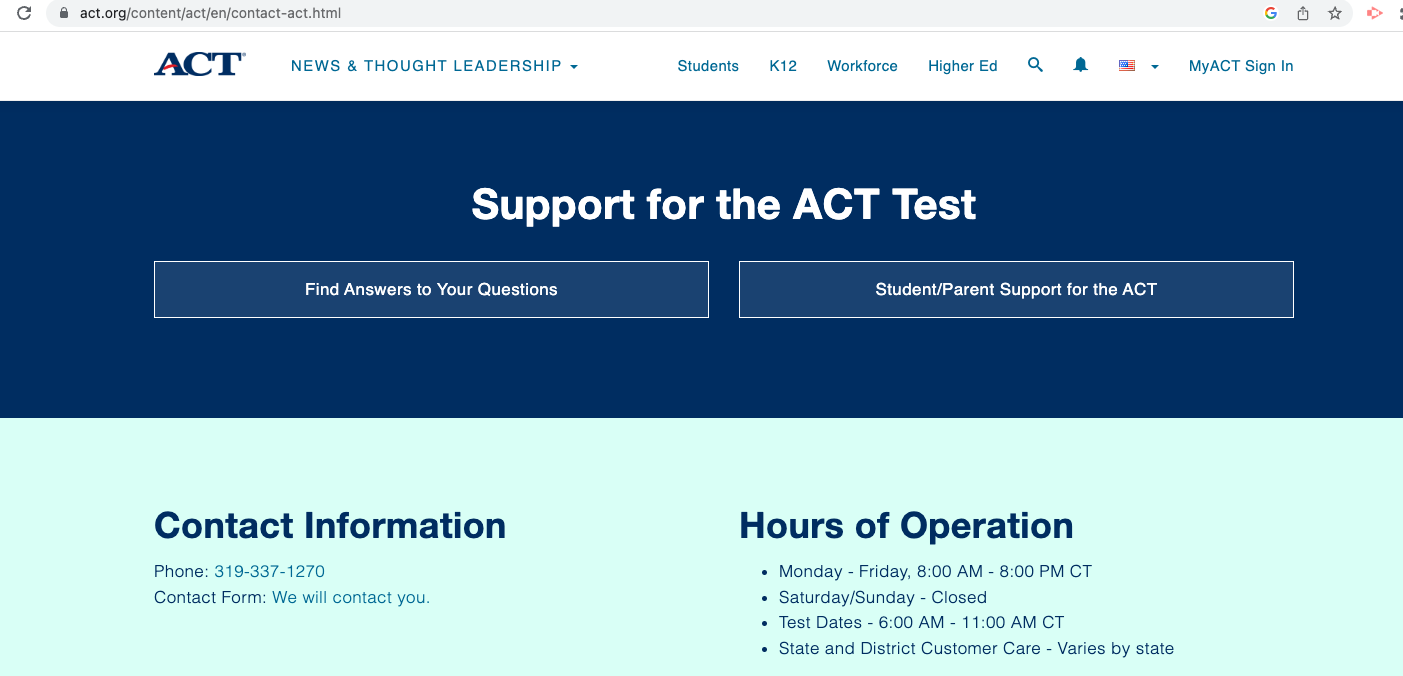 Questions
?????s

Please Scan the QR code (at the bottom of your sheet)

& please fill out the evaluation. 

Thanks for coming!
[Speaker Notes: NCAA  send scores with code 9999; now test optional]